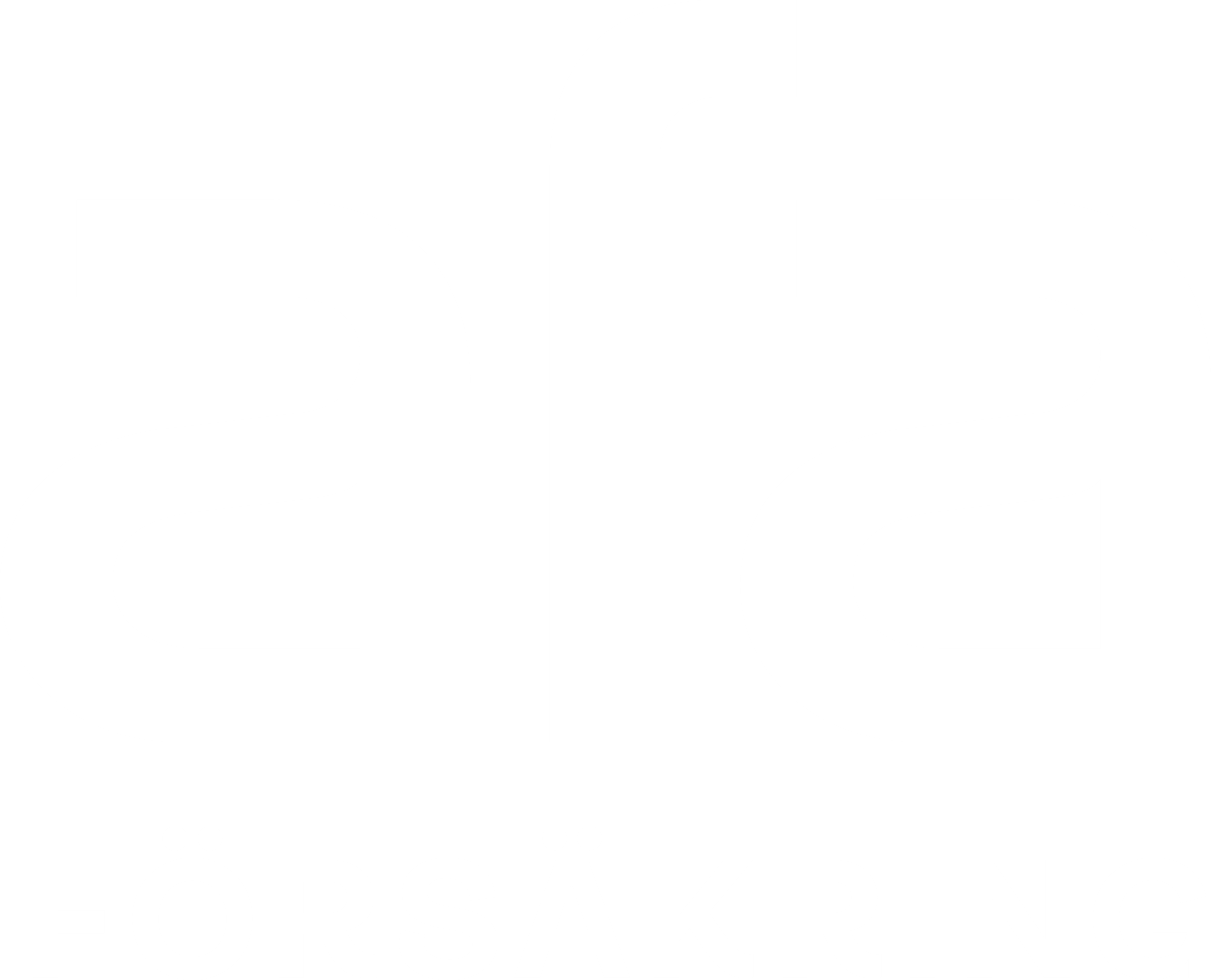 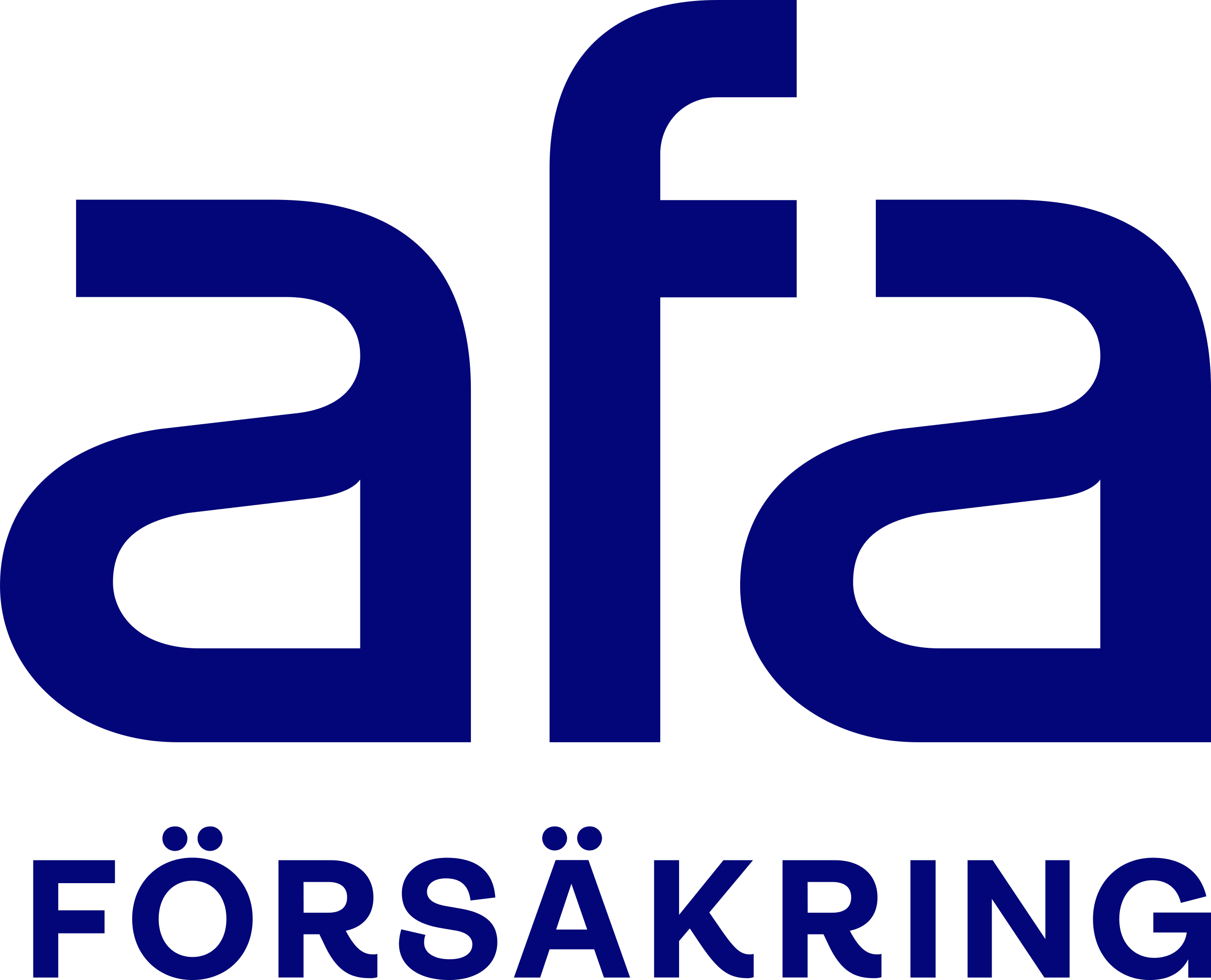 Information om en anställningsförmån som du kanske inte kände till
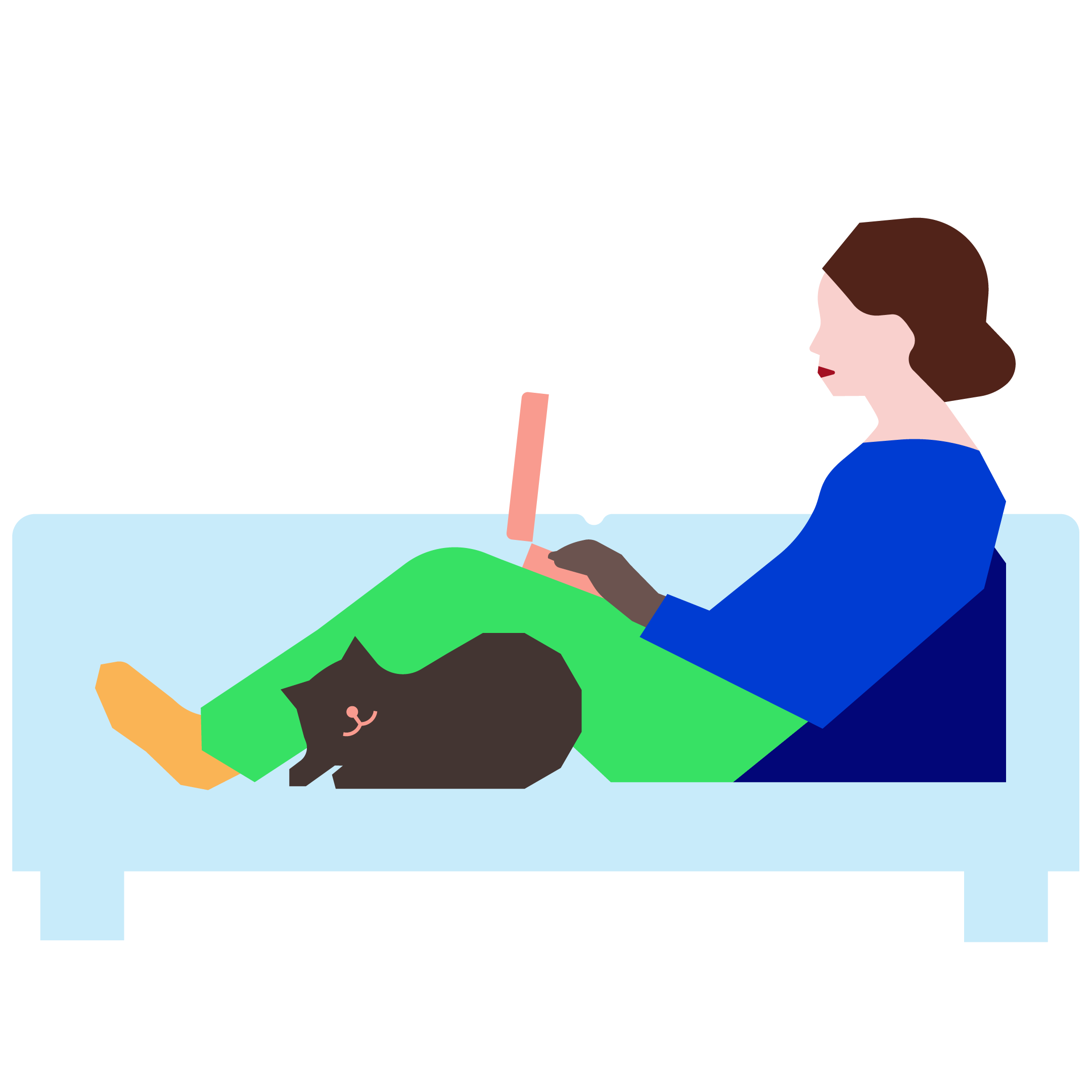 afa.se
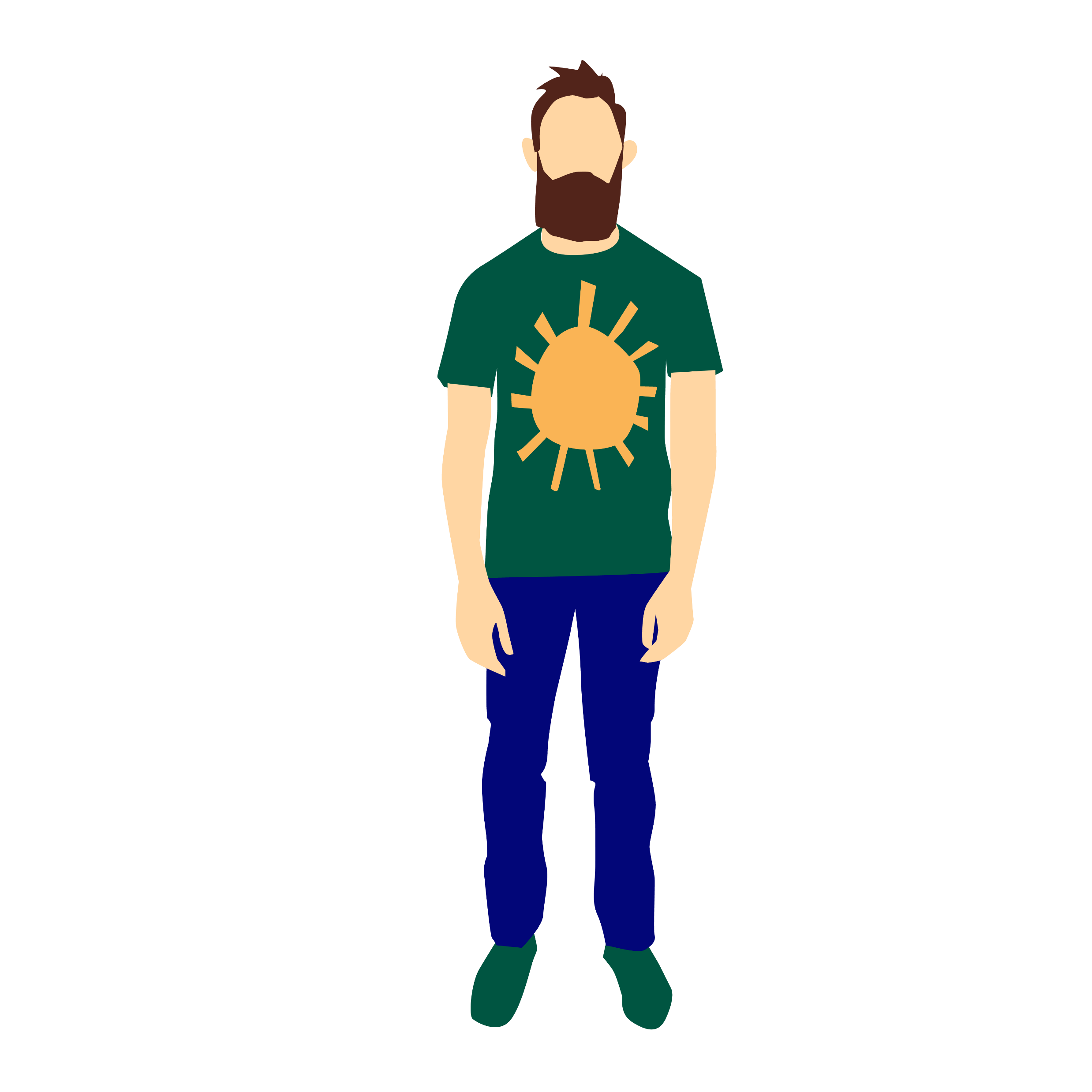 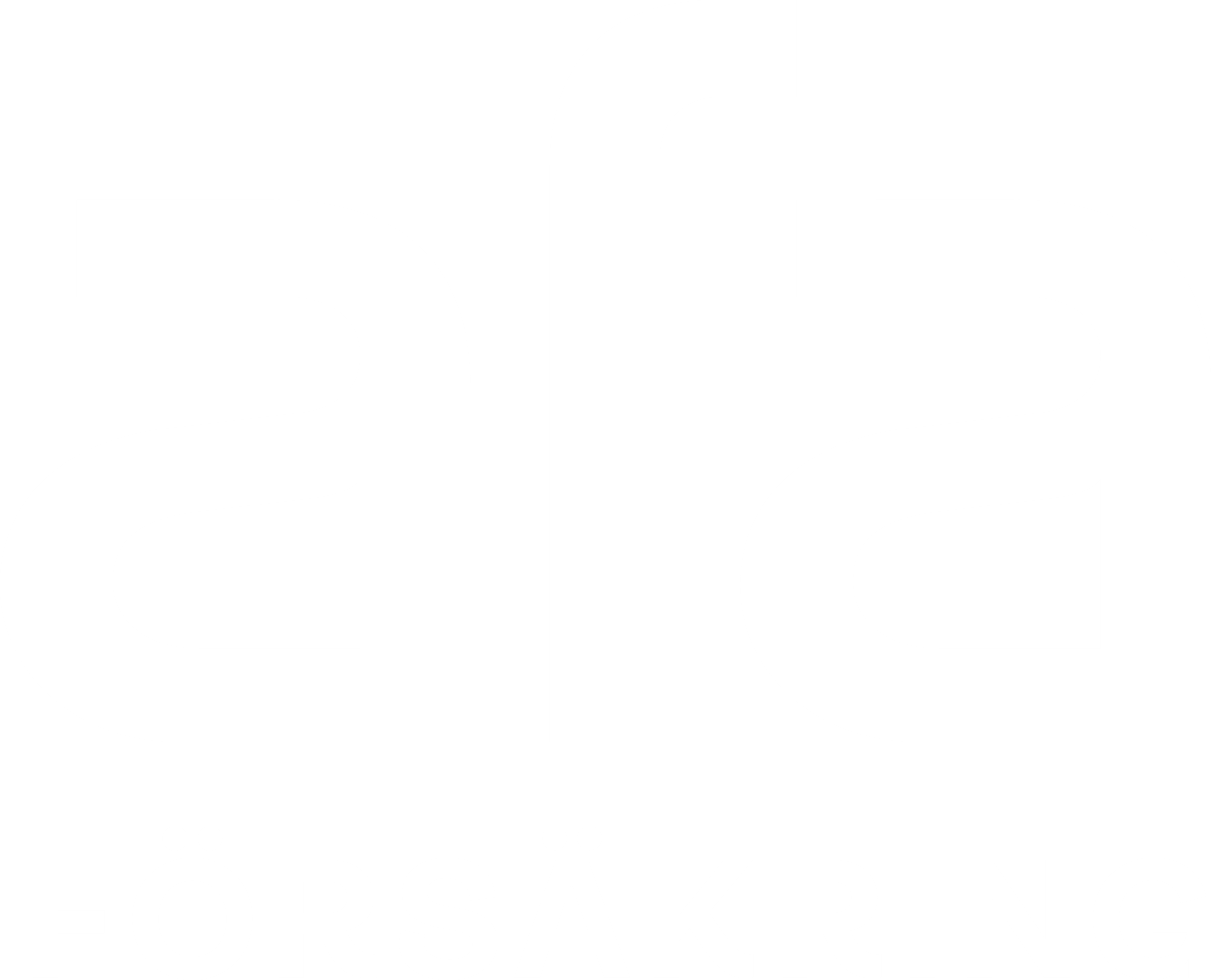 Bruten underarm
Förskolläraren Kim halkade på en våt fläck i 
förskolans kök och bröt vänster underarm.

Yrke: Förskolelärare
Ålder: 25 år
Månadslön: 32 000 kr
Sjukskrivning: 3 månader
Kostnader: Läkarvård och mediciner på 1 200 kr
Efter sjukskrivning: Efter cirka 1 år bedöms Kim ha 5 % medicinsk invaliditet
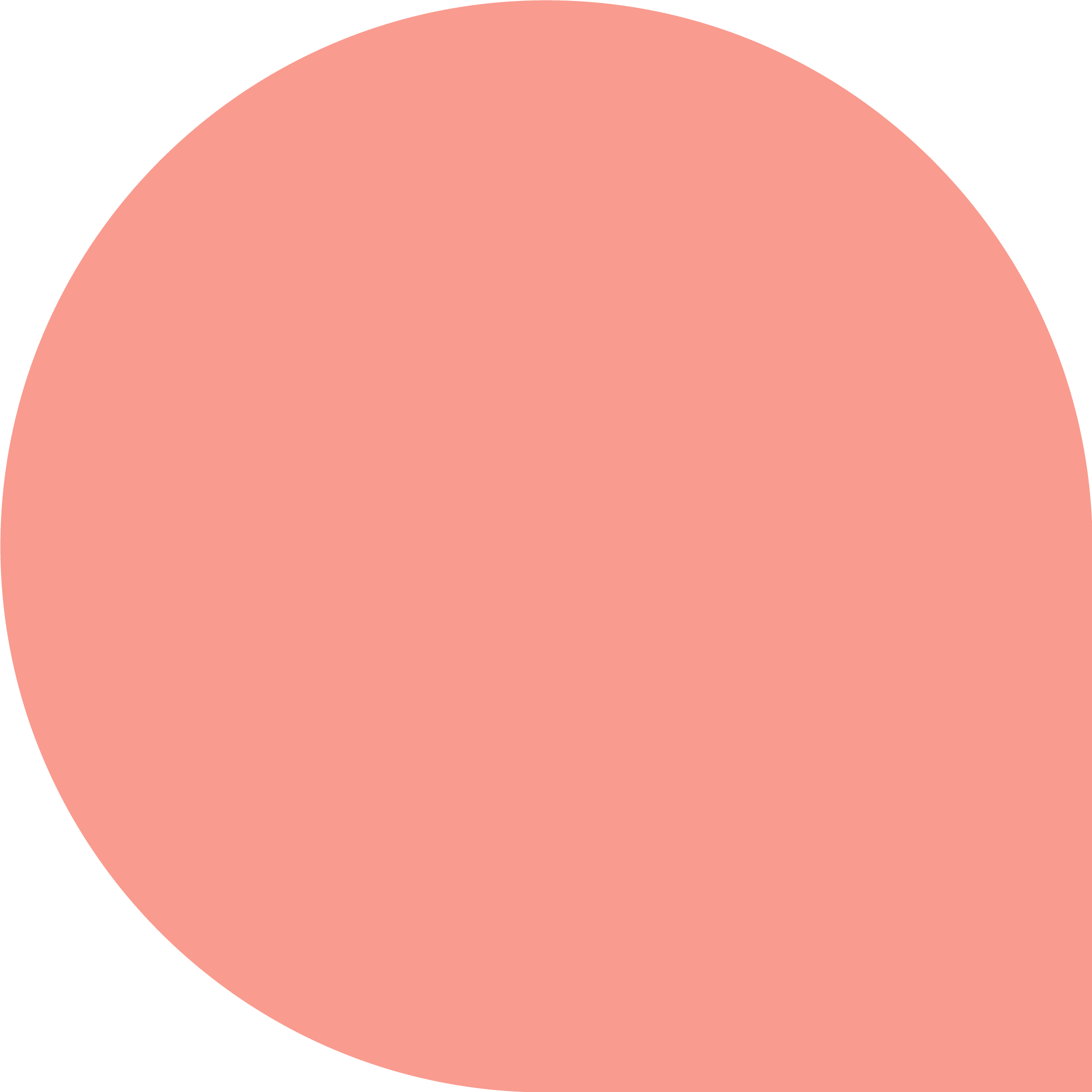 Hur mycket tror 
ni Kim får av 
försäkringen som 
han har genom sin 
anställning?
Ersättning från Afa Försäkring enligt kollektivavtal* cirka 80 000 kr
Ersättning för: Inkomstförlust, kostnader, sveda och värk, invaliditet
* Arbetsskadeförsäkringen för kommun- och regionanställda
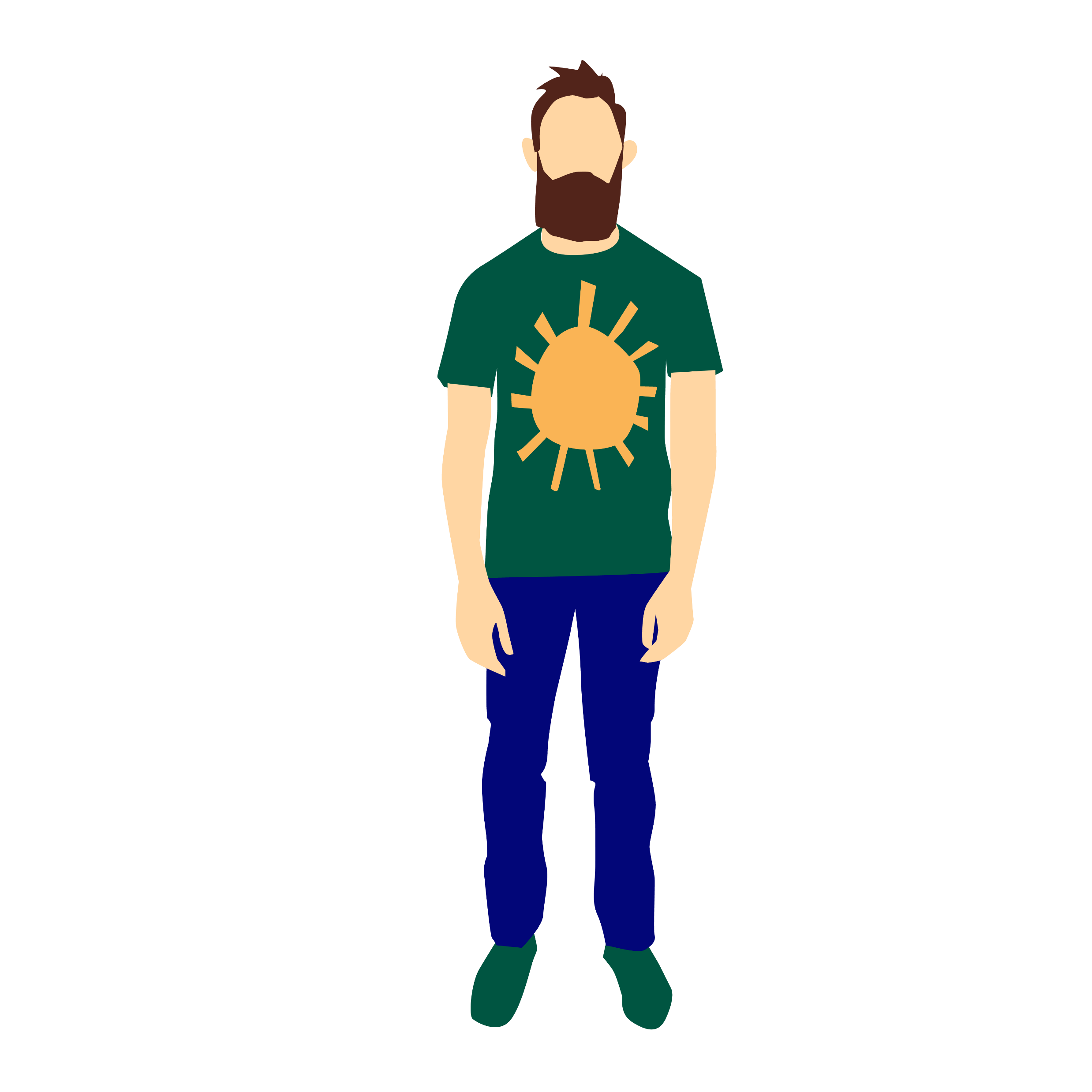 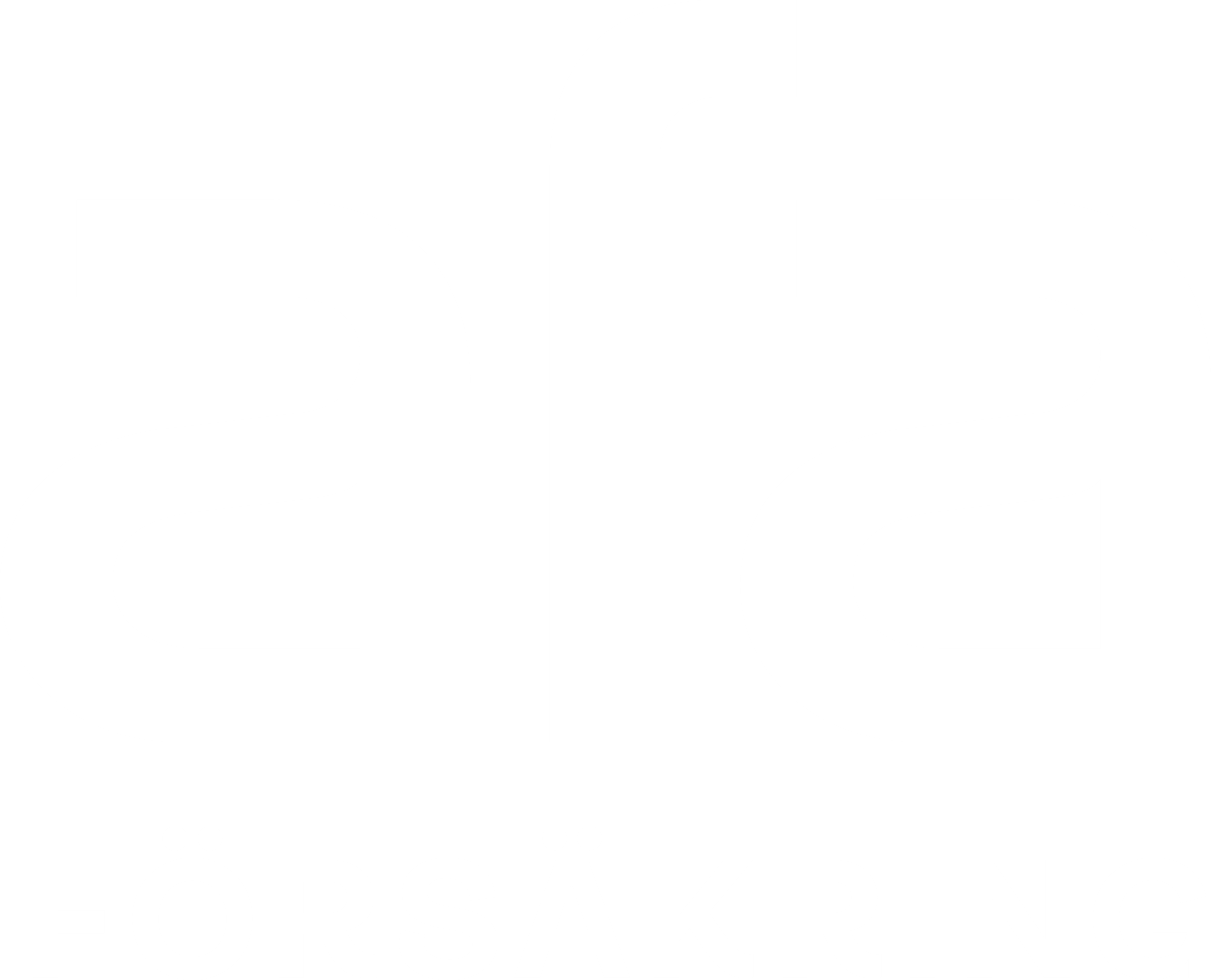 Bruten underarm
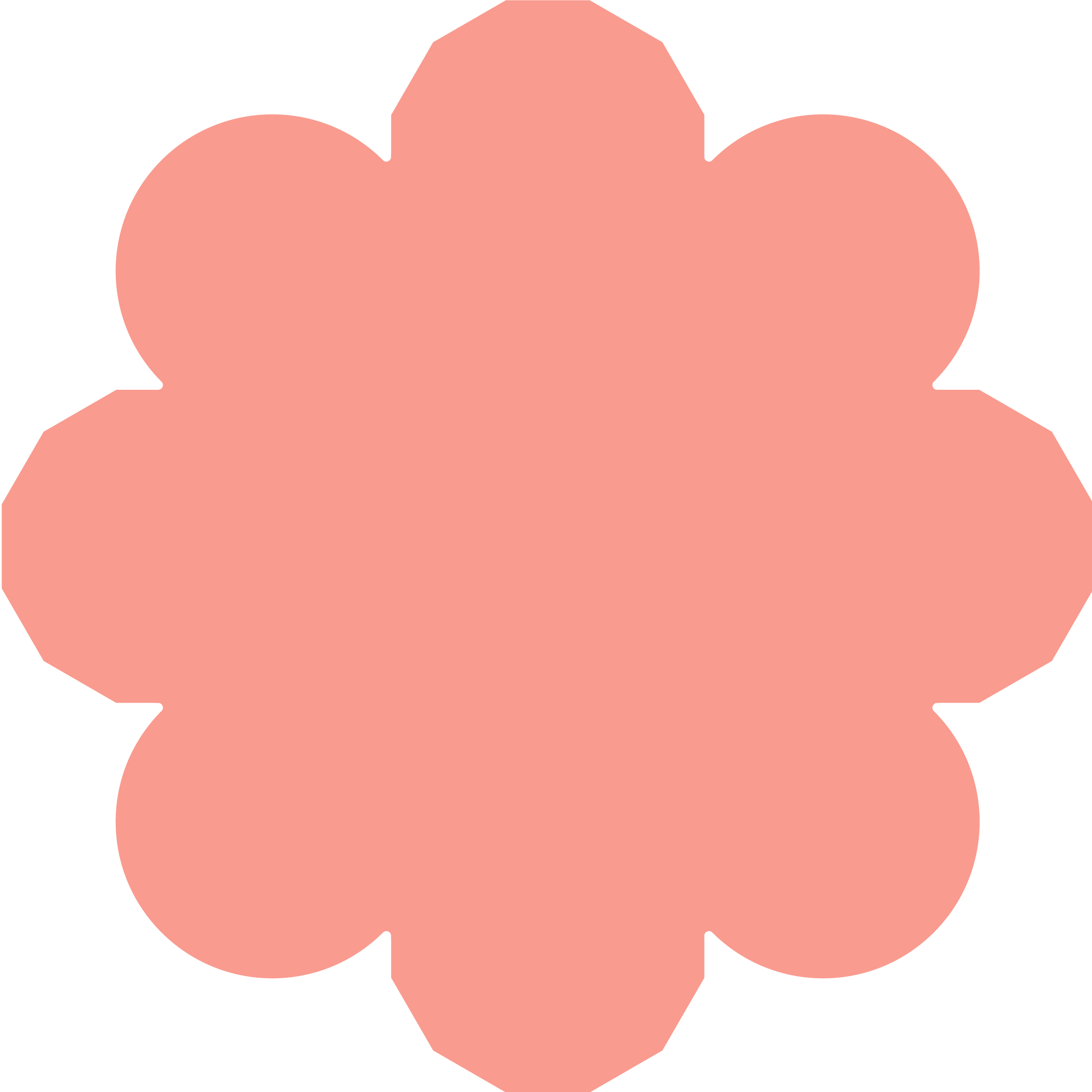 Förskolläraren Kim halkade på en våt fläck i 
förskolans kök och bröt vänster underarm.

Yrke: Förskollärare
Ålder: 25 år
Månadslön: 32 000 kr
Sjukskrivning: 3 månader
Kostnader: Läkarvård och mediciner på 1 200 kr
Efter sjukskrivning: Efter cirka 1 år bedöms Kim ha 5 % medicinsk invaliditet
Om Kim inte gör någon anmälan till Afa Försäkring får han ingen ersättning.
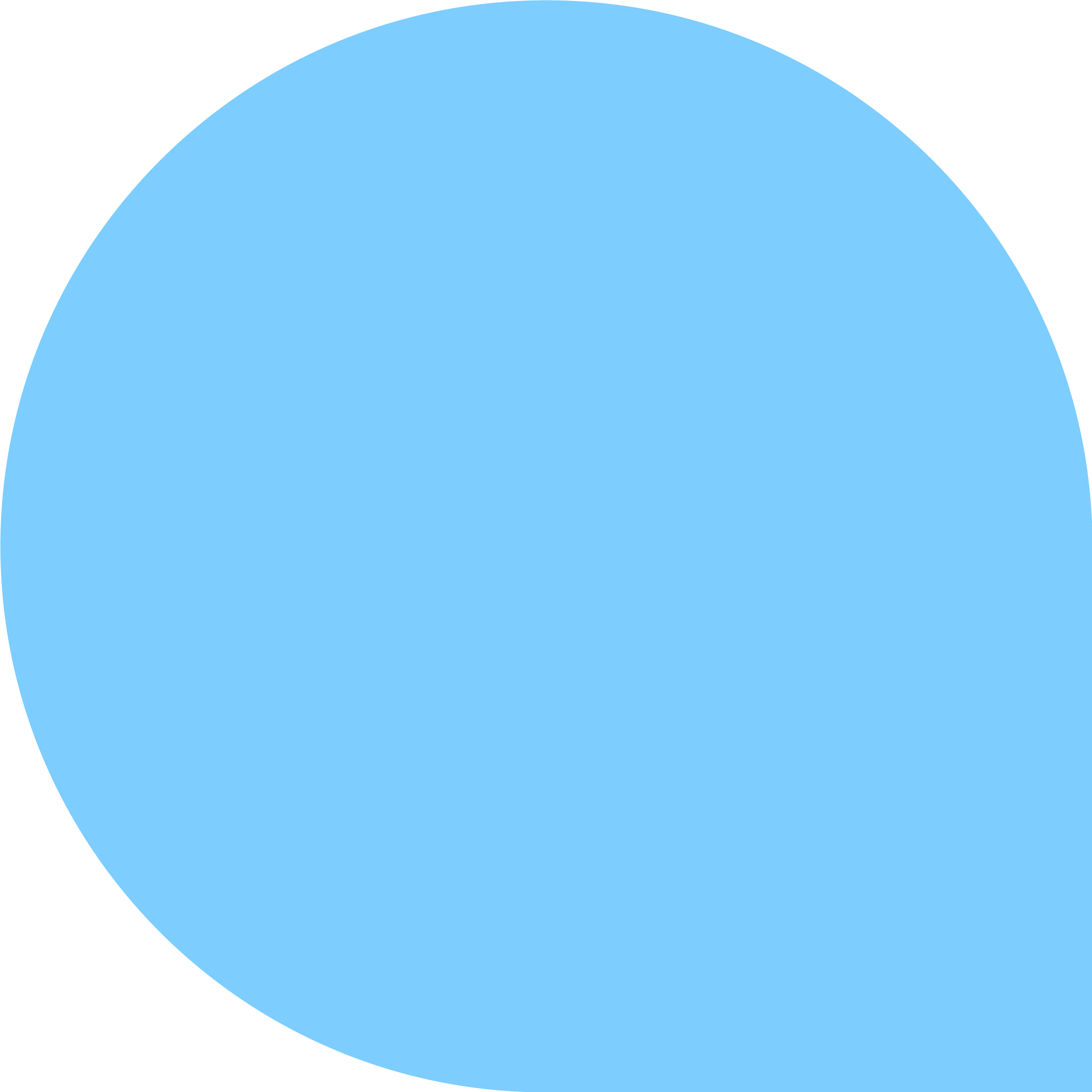 Hur mycket tror 
ni Kim får av 
försäkringen som 
hon har genom sin 
anställning?
Ersättning från Afa Försäkring enligt kollektivavtal* cirka 80 000 kr
Ersättning för: Inkomstförlust, kostnader, sveda och värk, invaliditet
* Arbetsskadeförsäkringen för kommun- och regionanställda
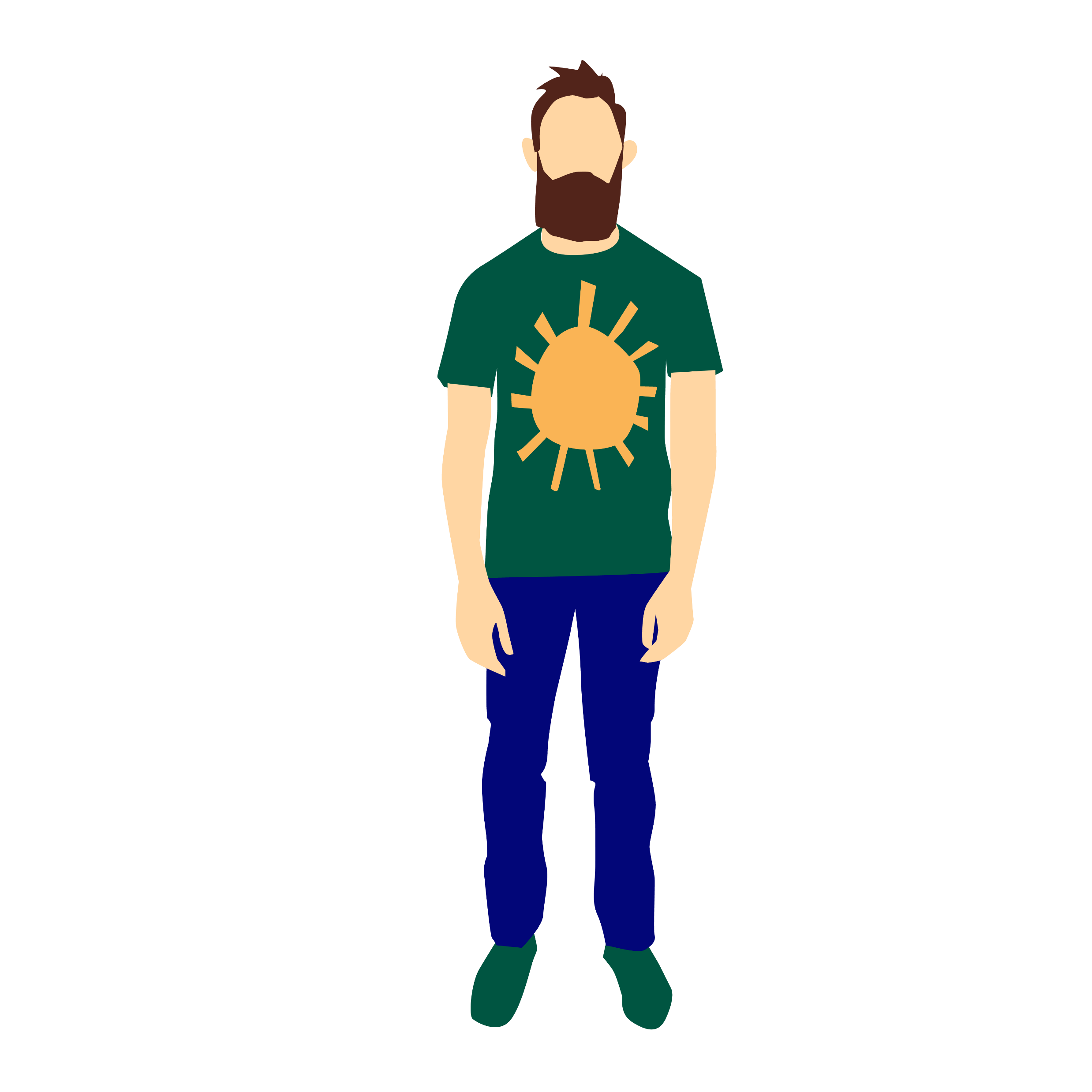 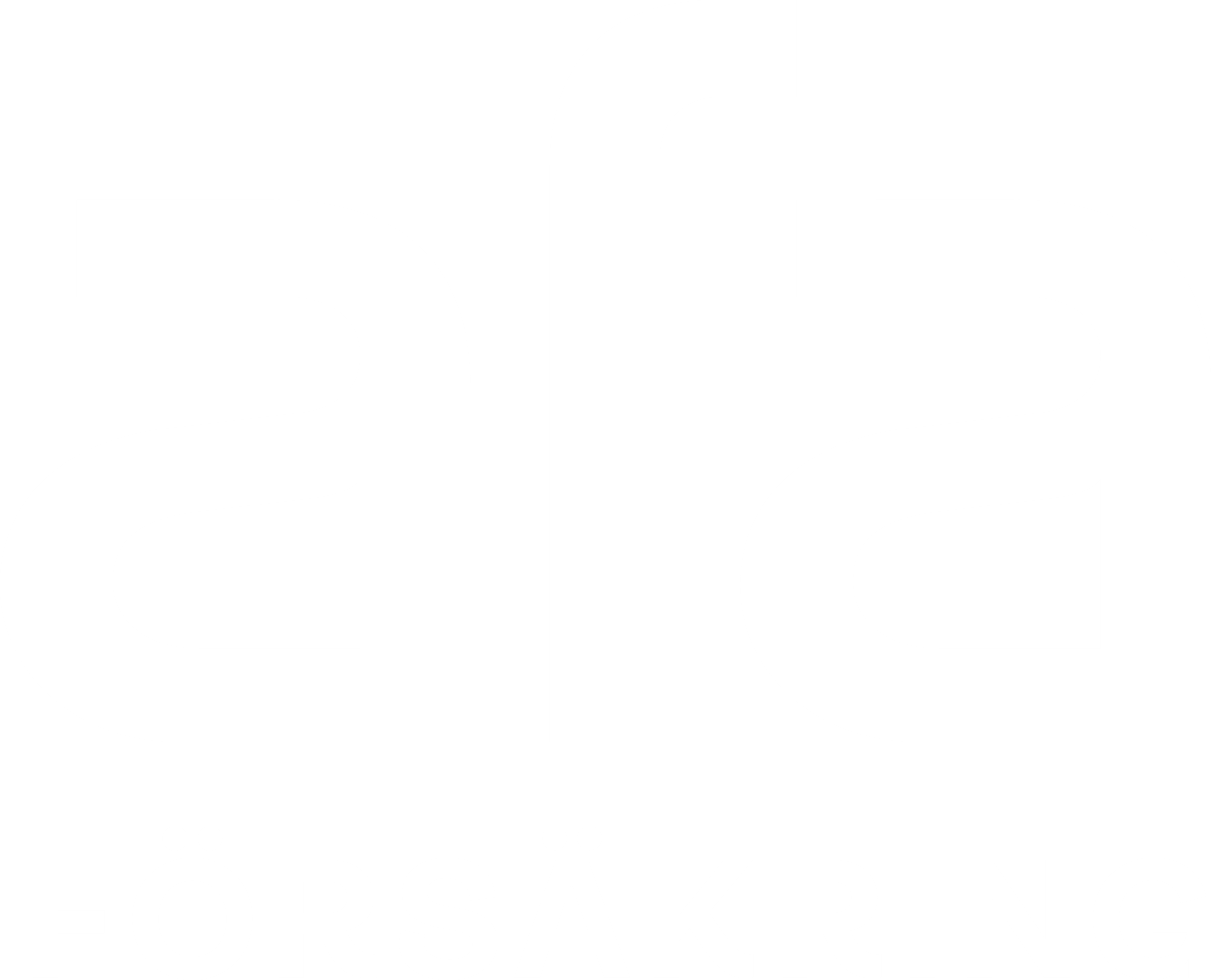 Du är försäkrad via din anställning vid...
... sjukdom
... arbetsskada
... dödsfall
... pension
4
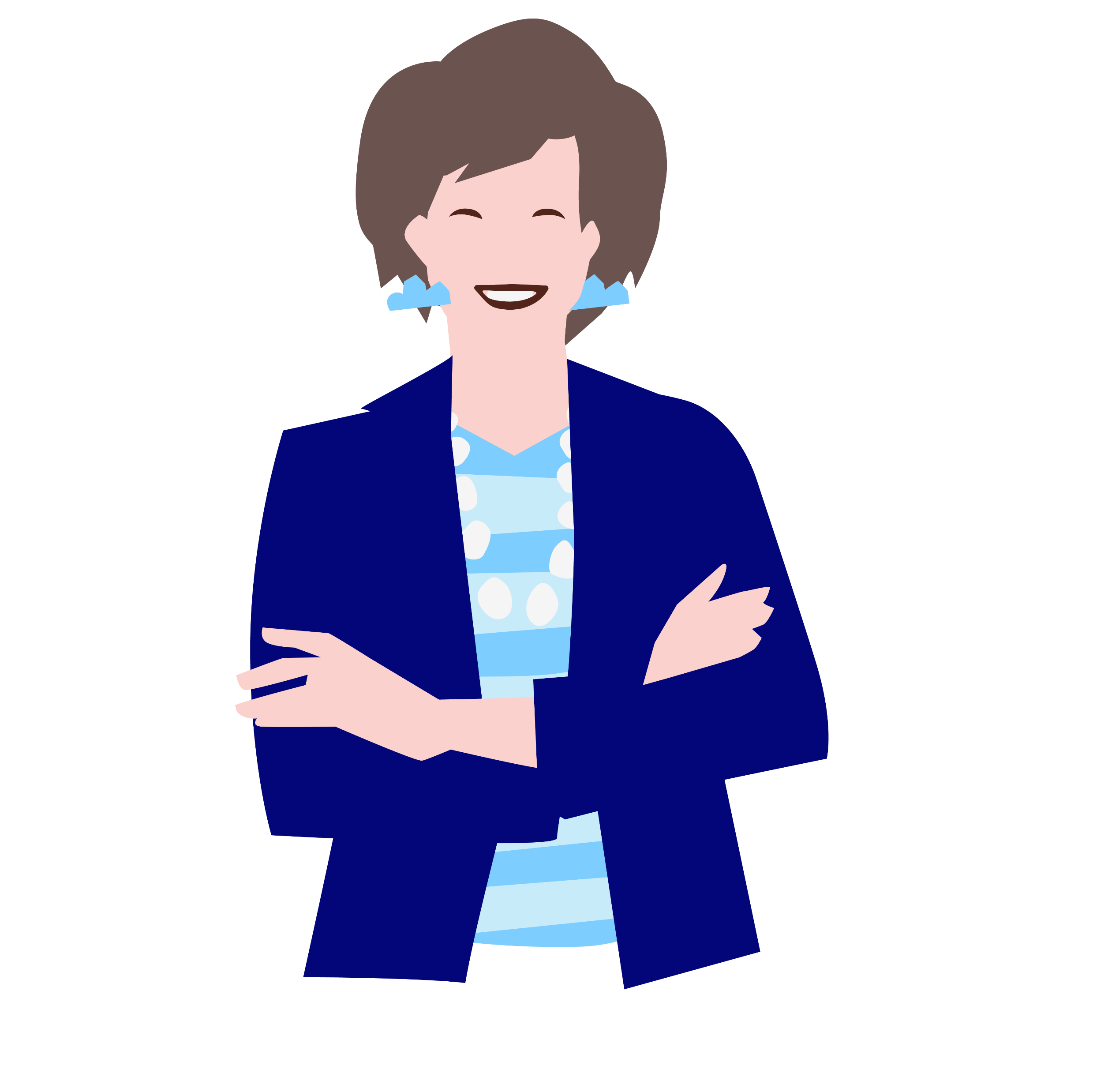 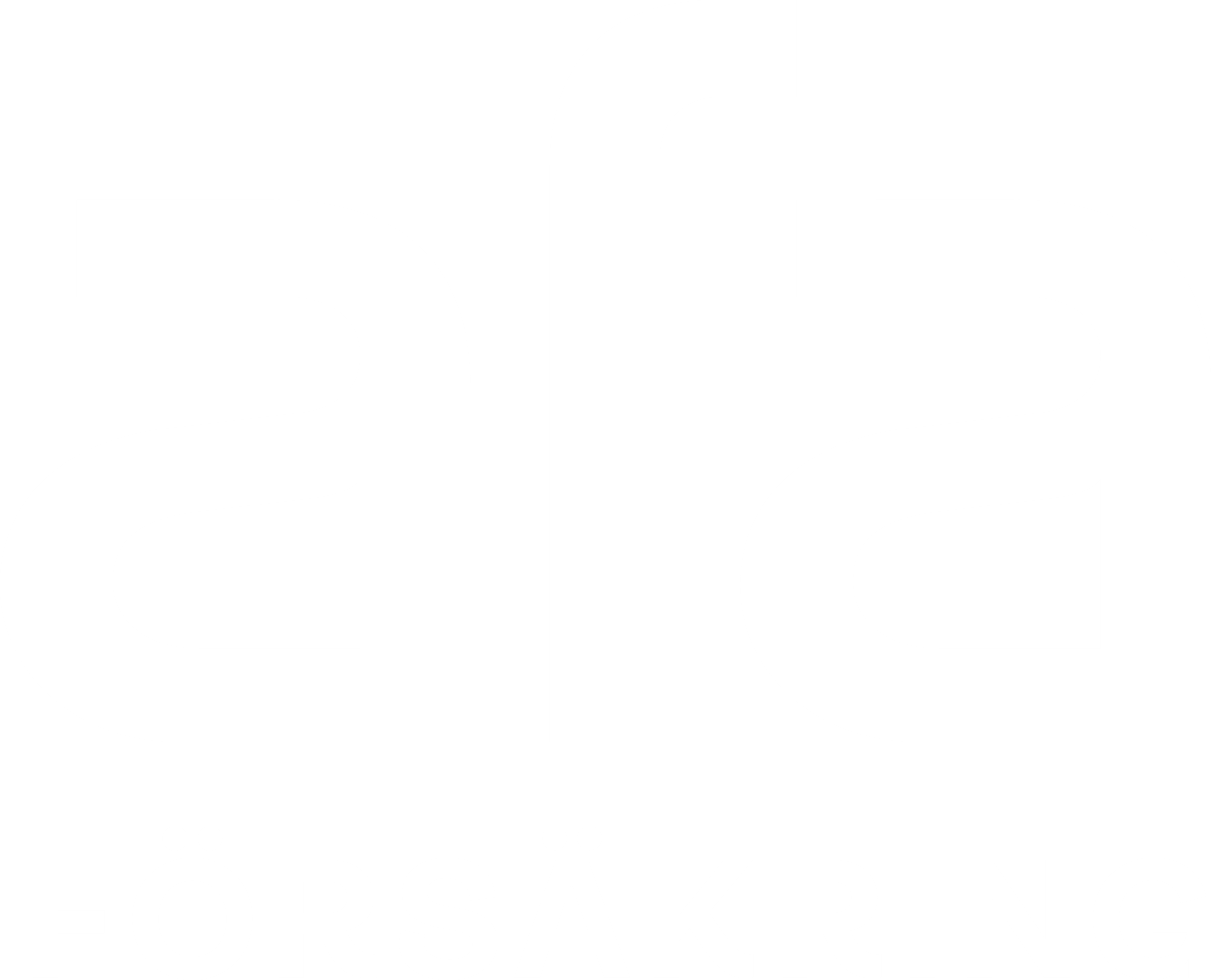 Vem vet mer?
Förnamn EfternamnTelefon: xx-xxx xx xxMejl: förnamn.efternamn@domän.se
Afa Försäkrings kundcenterTelefon: 0771-88 00 99
Gör din anmälan på afaforsakring.se

Ingen ska missa ersättning!
5
6